https://powercybertestbed.ece.iastate.edu/
PUSH ALL WORK TO GITLAB AND IN VM!!!!!1!!!
Week 3/4
Who are Present Today
Justin, Tommy, Matt, Zach, Tyler, Kaya
Kaya - Work
Worked on getting values from pandapower.
Talked with Matt and the minimal example from pandapower should do what we need it to. So I got this to work. 
Currently still working with Matt on how to find the base voltage.
Fixed sender issue in log file where it looked like sender was sending the entire list at a time, was just a logging error.
Refactored code to eliminate out of bounds errors.
Added additional pub/sub sending/receiving a value
Kaya - Next Steps
Figure out pandapower voltage issue.
Work with Tommy to get dss-python working, and hopefully integrated into helics.
Add a controller to helics.
Tyler - Work
Helped create the slides needed for the presentation, will use our group meeting on wednesday to record before it is due that night.
Found out how to possibly cause an overload in pandapower, though I haven’t worked with Matt and Thommy yet to see how useful it will be


overload_scaling_factor (float, 0.001): downscaling factor for loads and generation for overload check
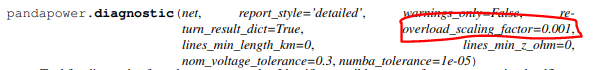 Tyler - Work
Pandapower also has a function that will allow for short-circuit calculations for testing purposes:

Could not find much through DSS-Python documentation on how to cause load shedding. Possibly could use Pandapower State Estimation to cause that effect, but not confirmed. Would probably need to wait until the simulation is running before this could be confirmed.
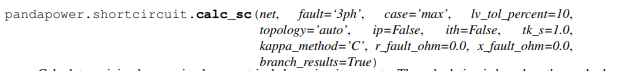 Tyler - Work
Looked at the IEEE paper on cascading power failure from last week. A lot of the worst cascading failures that they analyzed resulted from multiple tie-line trips and an improper redistribution/load shed of power. I am hoping to recreate this but I am still looking into how to trip lines in pandapower/DSS Python. I want to try tripping both distribution and transmission lines to see the difference in outcome effects.
https://ieeexplore.ieee.org/document/10256104
Tommy - Work
Researched various plots and the type of file that could be downloaded
Tried to download plots as a .cvs and was only allowed to download the voltages and not the plots
Talked to Justin and Zach on what would be easier for the frontend
Came to the conclusion on downloading a .SVG plot from the matplotlib and sending it to the frontend
Worked on Midterm presentation
Explored the Master file looking for possible areas to integrate with panda power
Work in progress, lots of code
Tommy - Future Work
Finish Midterm presentation assignment
Work with Matt and Kaya on getting helics implemented with Panda Power and DSS-Python
Matt - Work
Worked on the midterm presentation
Worked with Zach to get a script that generates pubs and subs in json files
This should make large scale modeling significantly easier
Worked with Kaya on what values we will need to pull from pandapower
Power flow analysis gives us a voltage magnitude and phase angle
The minimal example provides the voltages in pu, but can easily be converted. Code specifies generator at 1.02pu, but couldn’t find the voltage base or nominal rating in the example
I took a look at their advanced example, this would be a better model of a transmission level power grid and provides nominal voltages for each bus section. I recommend that if Kaya will continue exploring, she looks into this example
Looked into data processing and sanitation
I found some things, but still not sure what to do with the output load profiles
The csv file from the output file only provides what appear to be power consumption. In order to run the simulation we need current and voltage which is not provided
Matt - Work
Explored large scale EV load simulations with a large scale of EVs using the new pub and sub generator
Matched battery and charger configuration in the code to match the profile from the Santa Fe area as closely as possible
I think we will have to scrap importing the csv file as the data provided is essentially useless to the simulation
Matt - Future Work
Begin implementation with DSSpython
Work with Kaya on pandapower and integration of the power grid through HELICs
Zach - Work
Discussed details for frontend looks/functionality with Tommy and Justin
Worked on Midterm Peer Review with the team
Built a script that auto generates pubs/subs json files for HELICS
Zach - Future
Help Kaya & Tommy get DSS working with HELICS
Record the Midterm Peer Review
Justin - Work
Did some more work on the frontend connections
Running into issues when it comes to running the application still
Created Tommy a new branch that includes all of the updated Docker information
Will do the same for Matt on Wednesday
Decided on using SCP to move files from Docker A to B
Future Work
Help team get things on the Docker infrastructure
Continue establishing control lines and connections
Meeting Minutes
Kaya (4:33 - 4:35)
Tyler (4:35 - 4:37)
Tommy(4:37-4:40)
Matt (4:40-4:43)
Zach (4:43-4:44)
Justin (4:44-4:47)